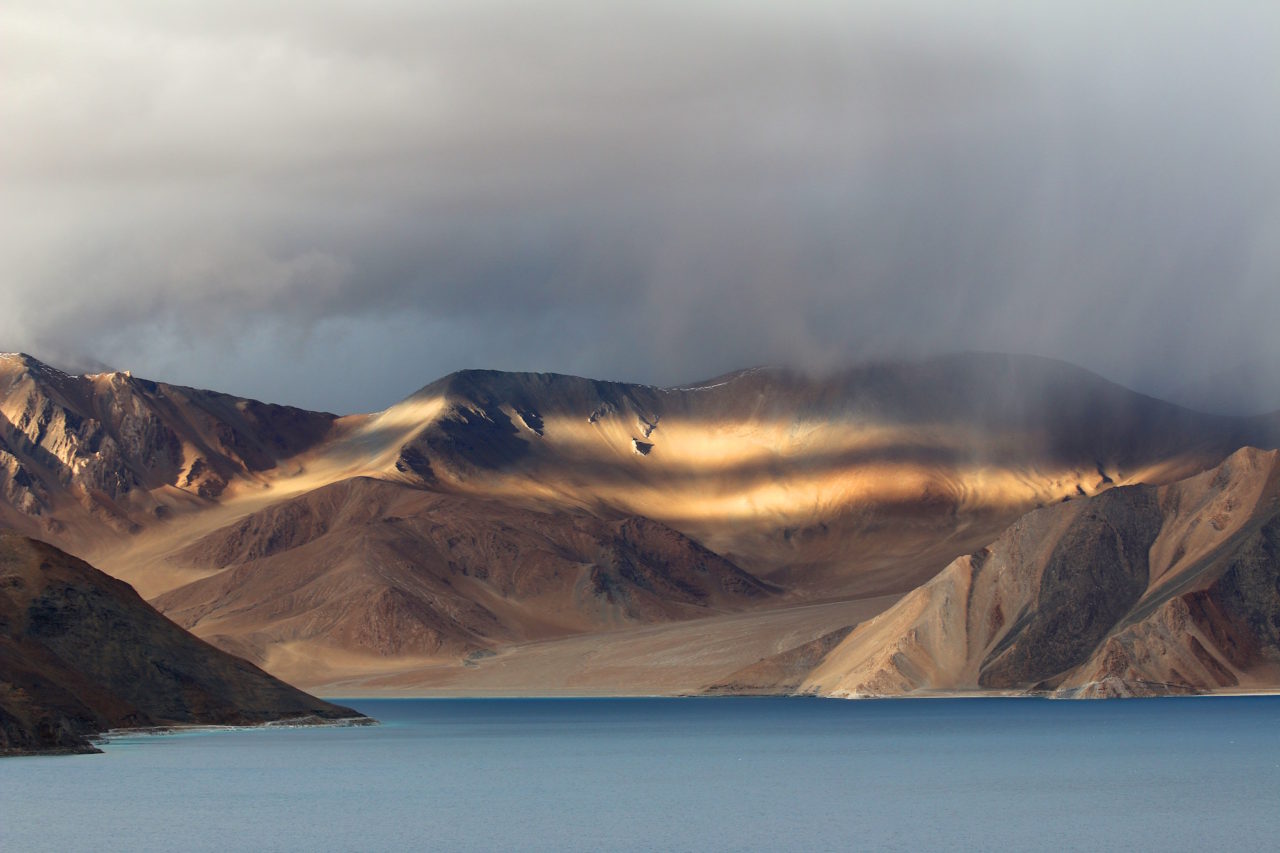 OMAN – 8N/9D
Desert, Sea & mountain
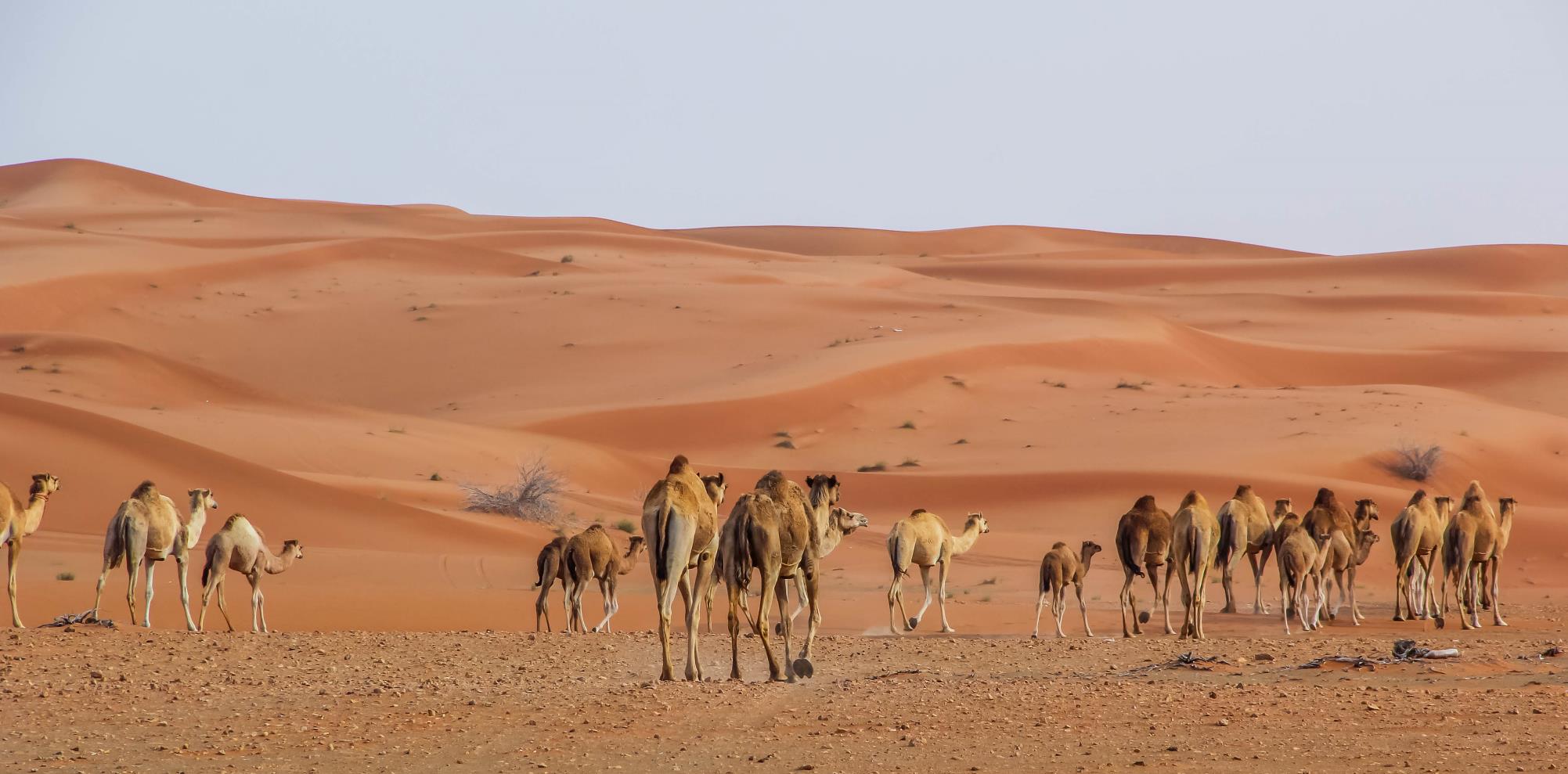 WAHIBA SAND DUNES
Day 1
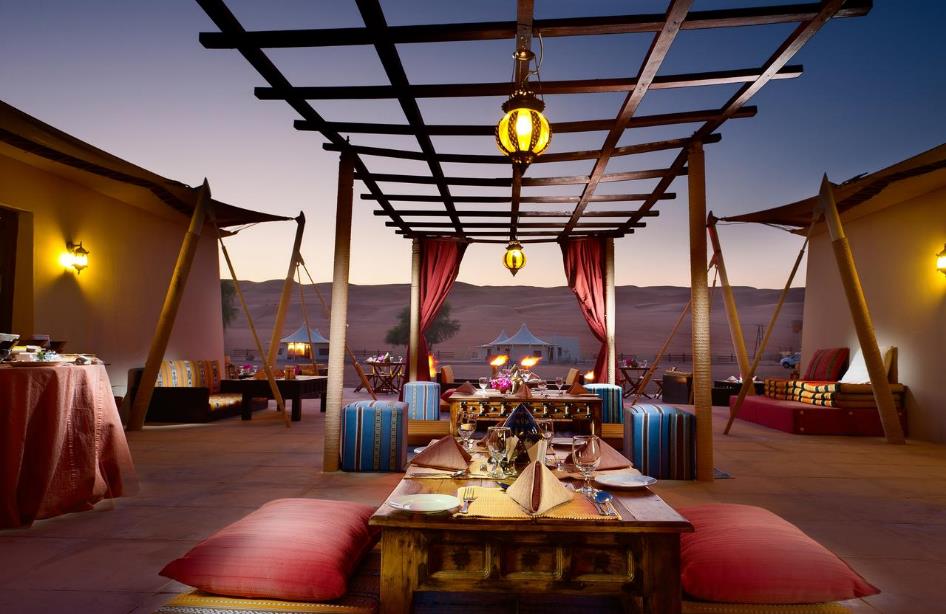 Day 1 of 9
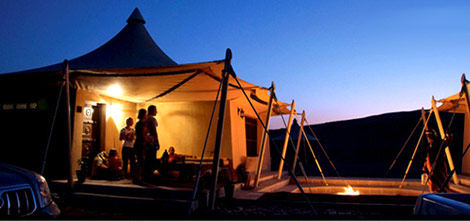 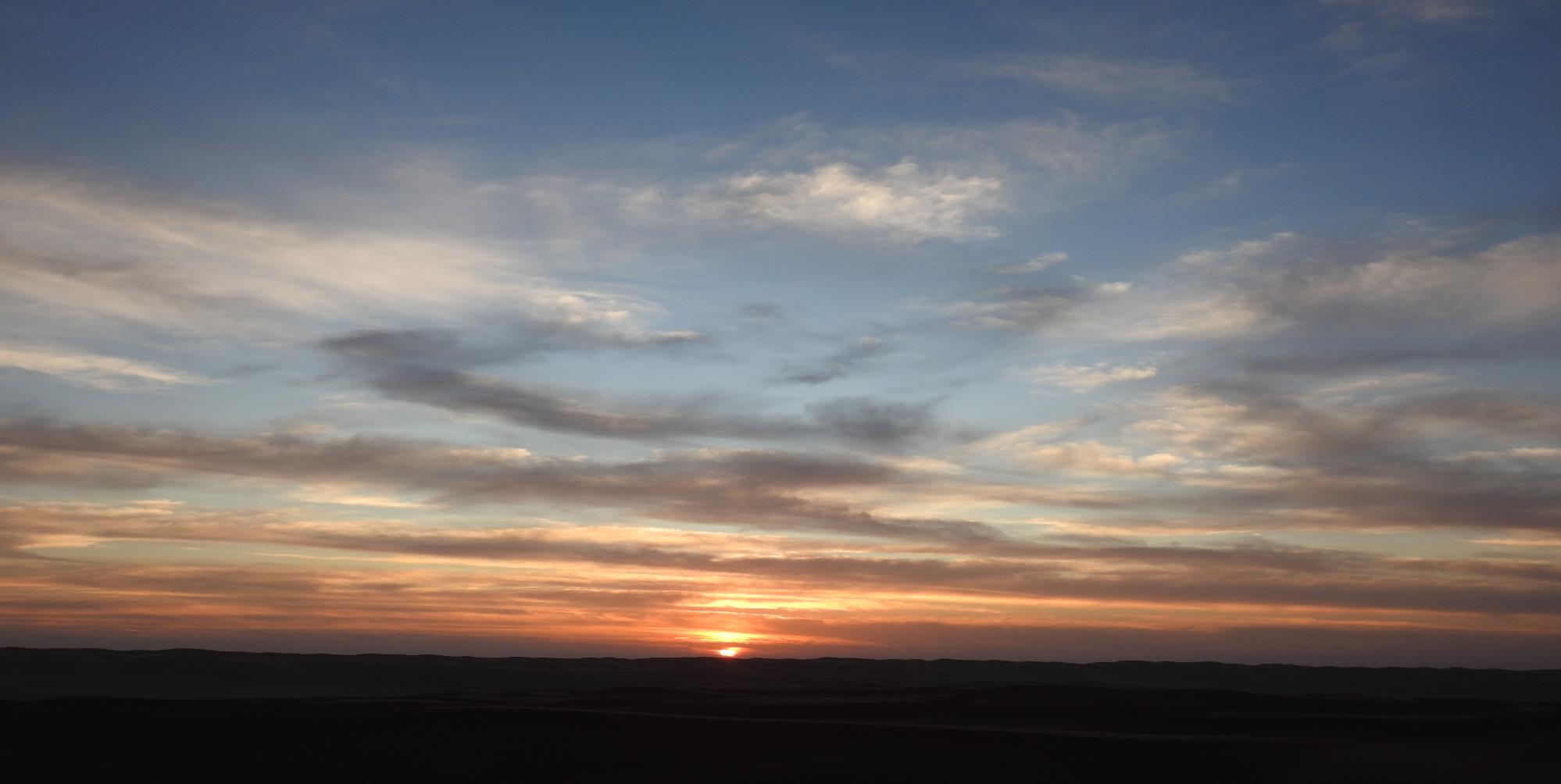 Day 2
Bedouin’s journey – full day camel trek
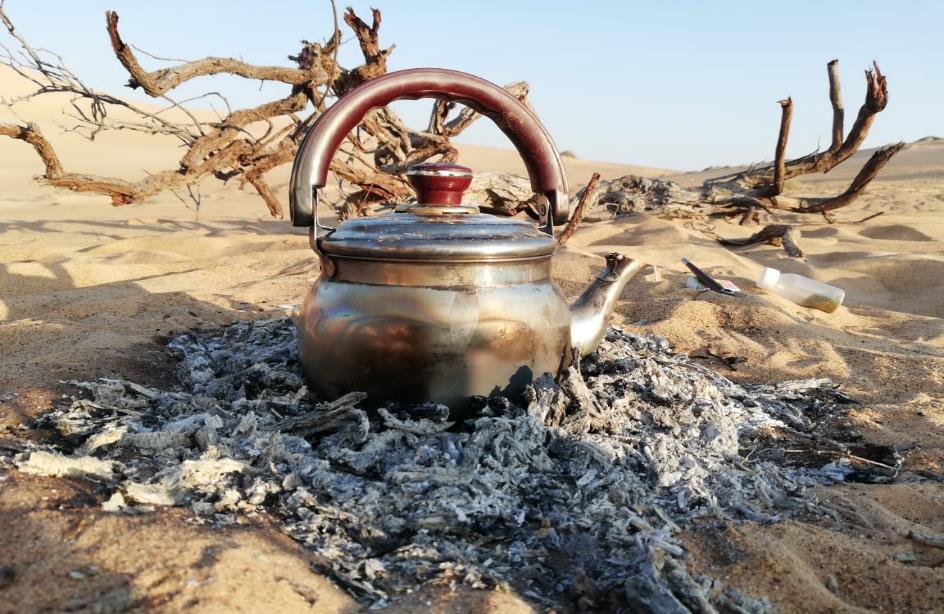 Day 2 of 9
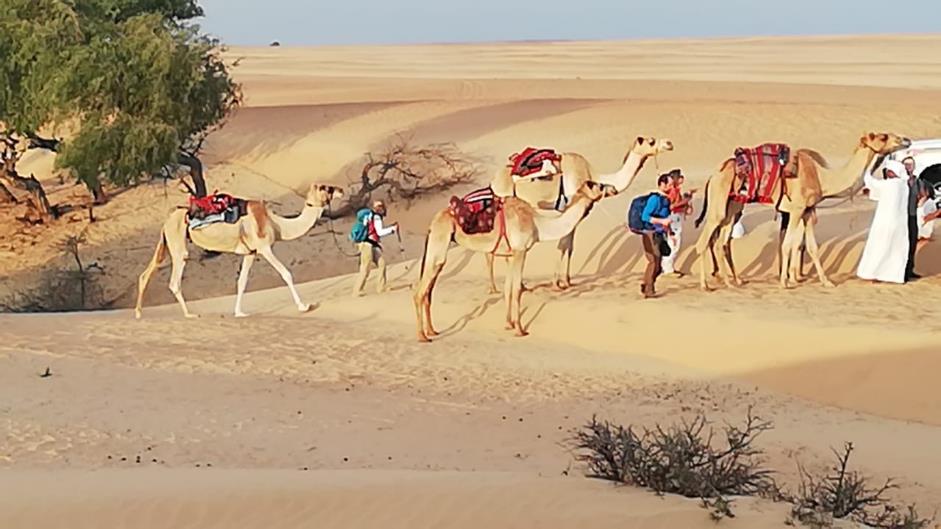 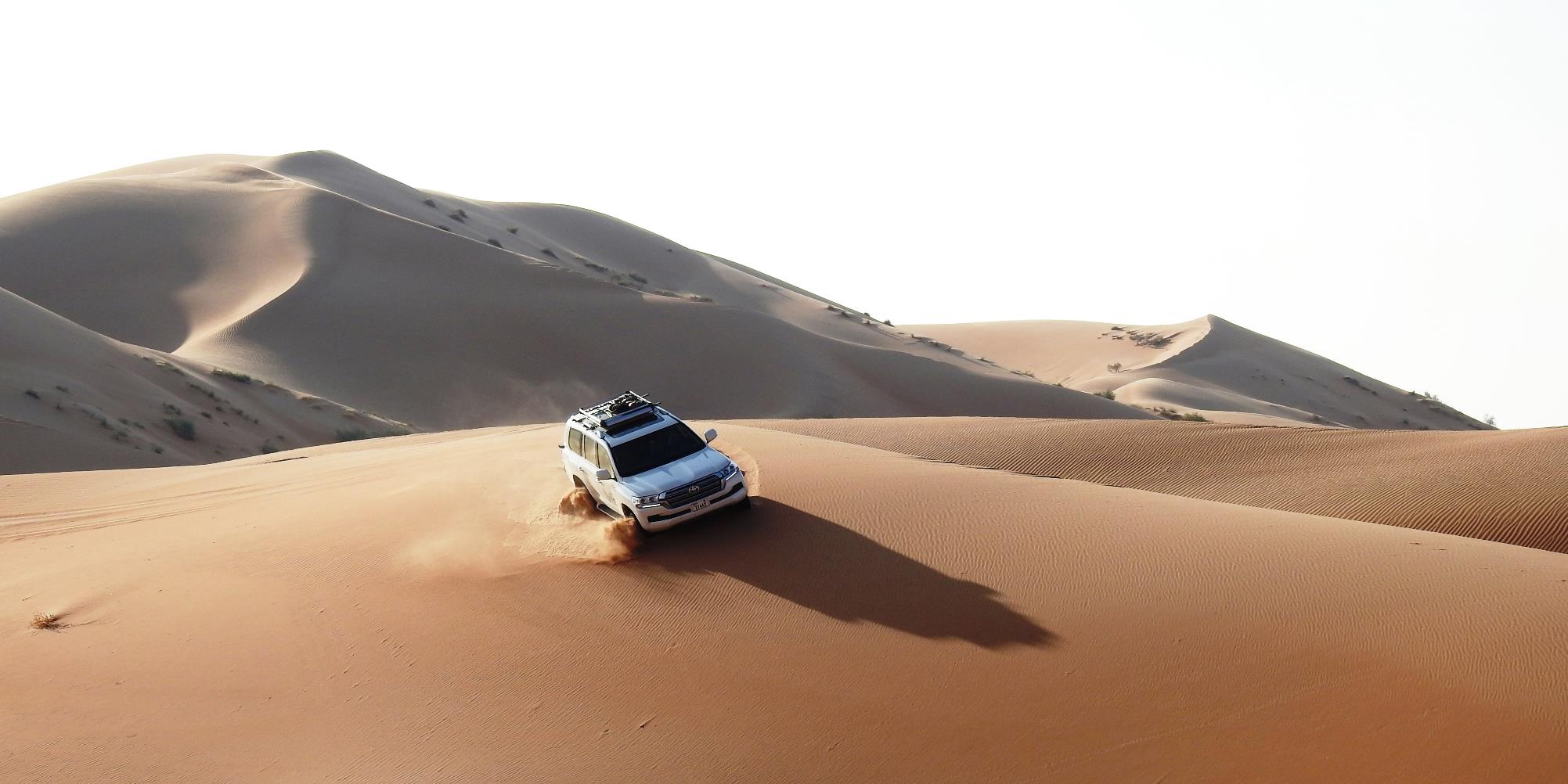 Day 3
wahiba desert crossing | Self-drive expedition
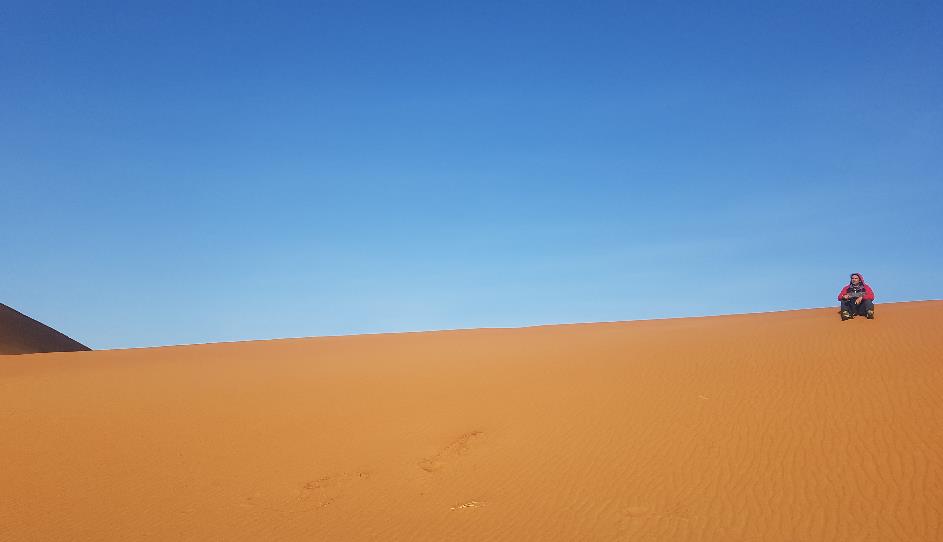 Day 3 of 9
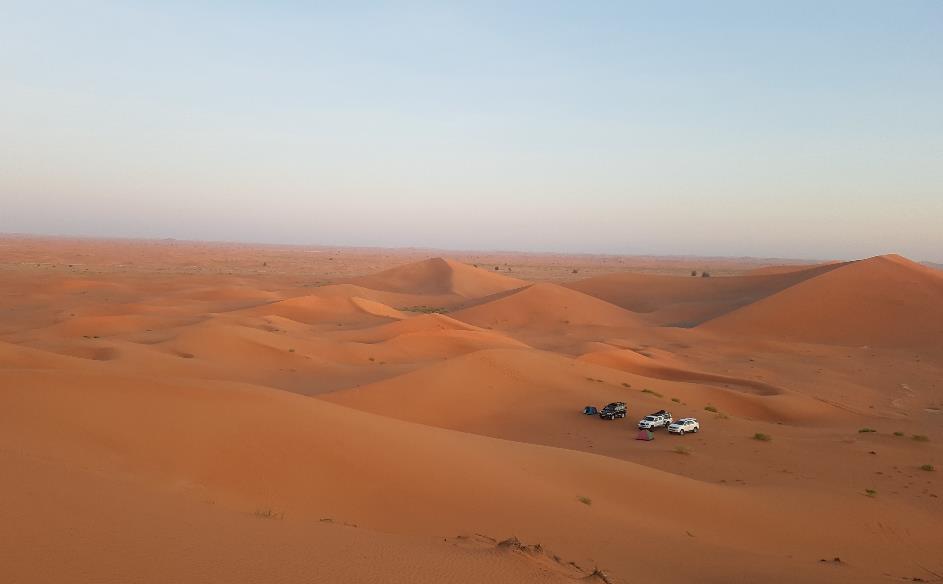 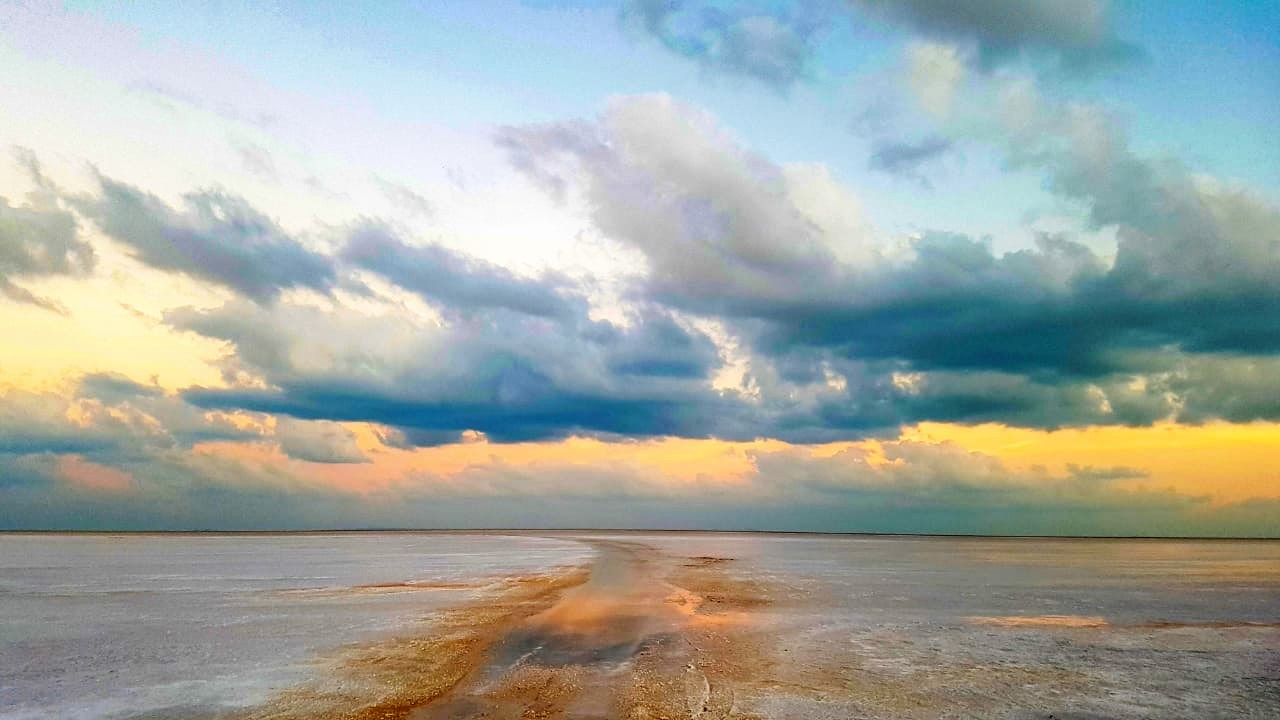 Day 4
BARR AL HIKMAN
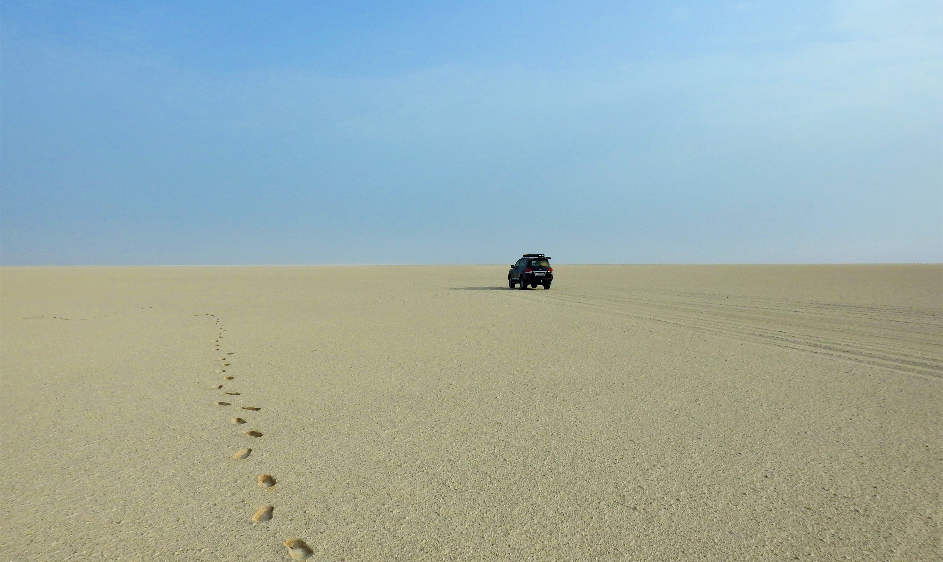 Day 4 of 9
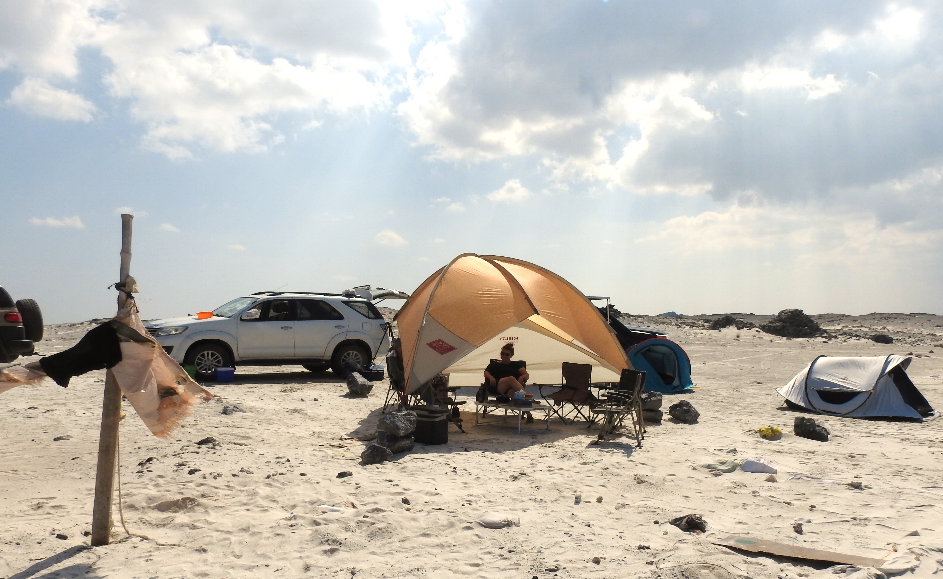 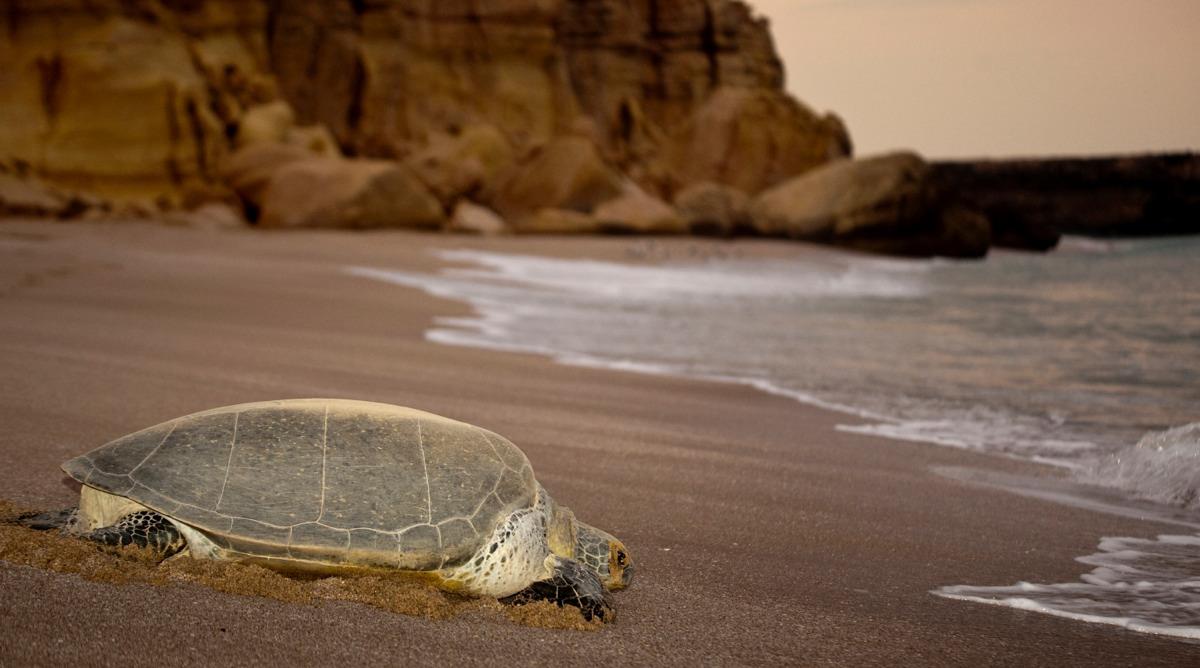 Day 5
Masirah island - 1
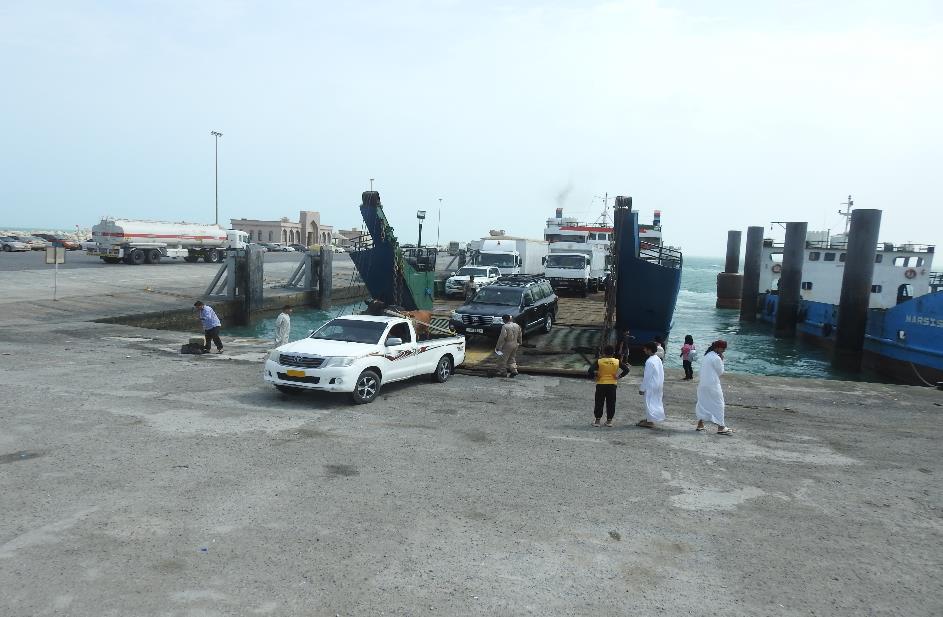 Day 5 of 9
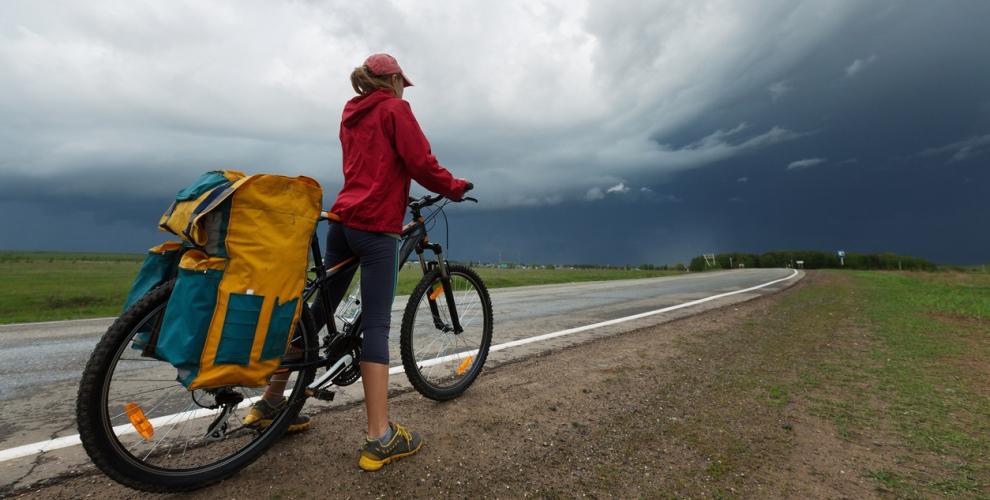 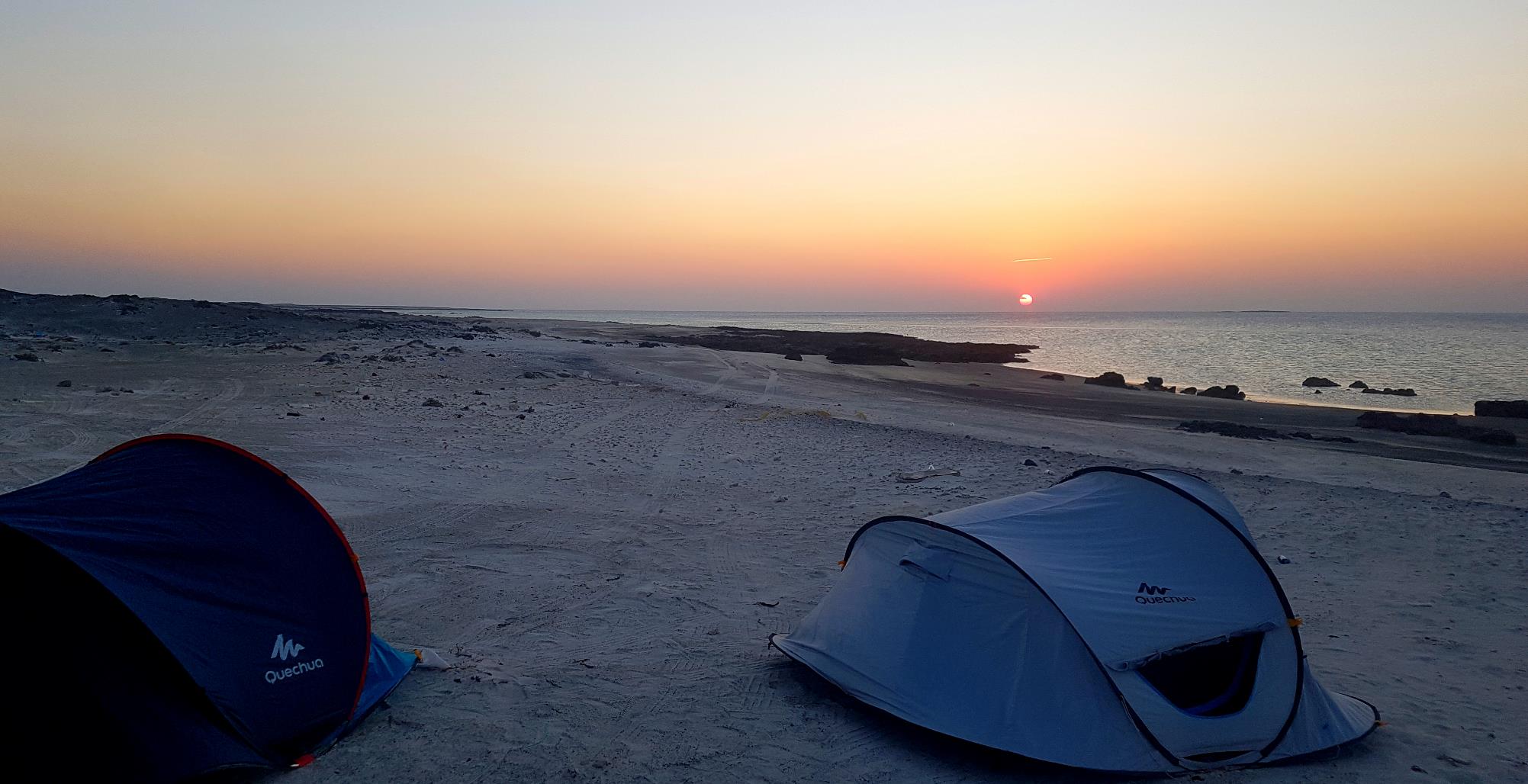 Day 6
Masirah island - 2
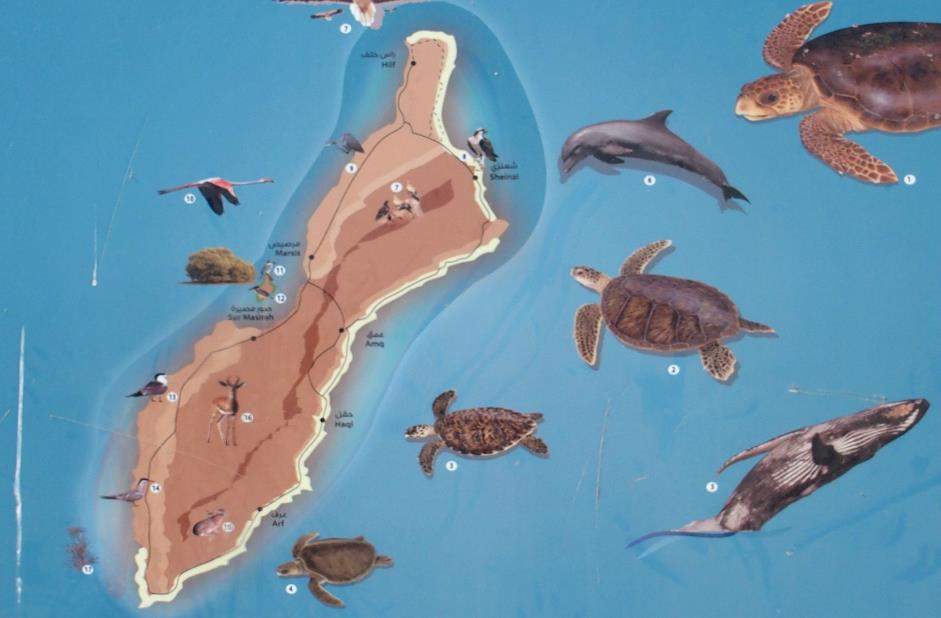 Day 6 of 9
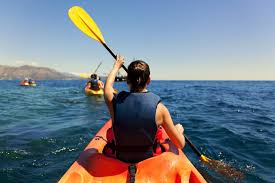 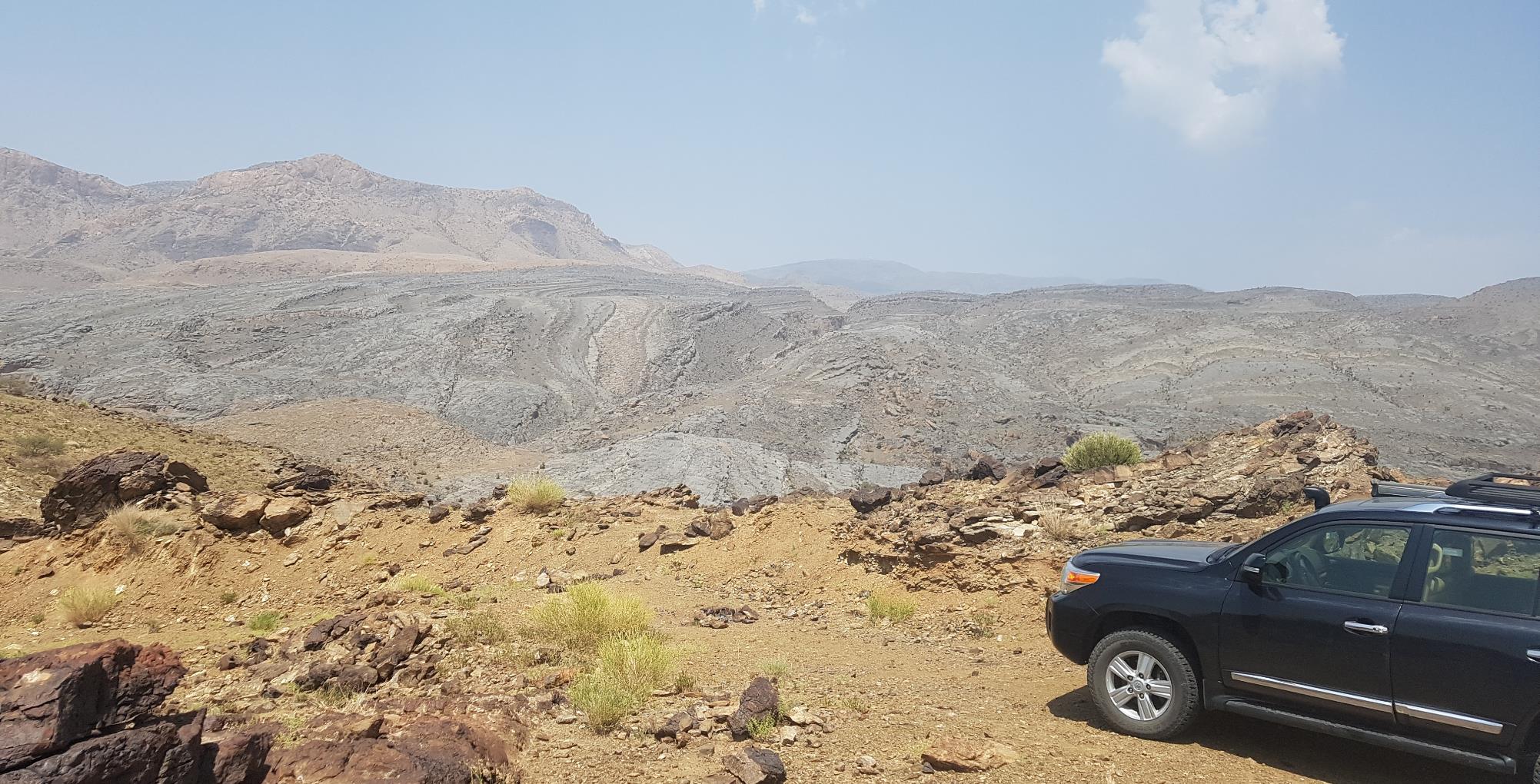 Day 7
Hajar mountains
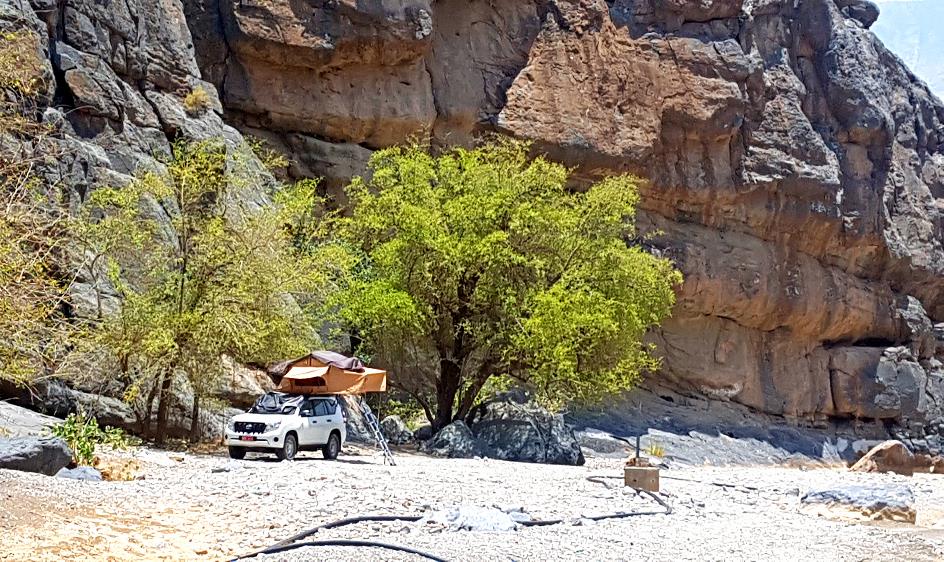 Day 7 of 9
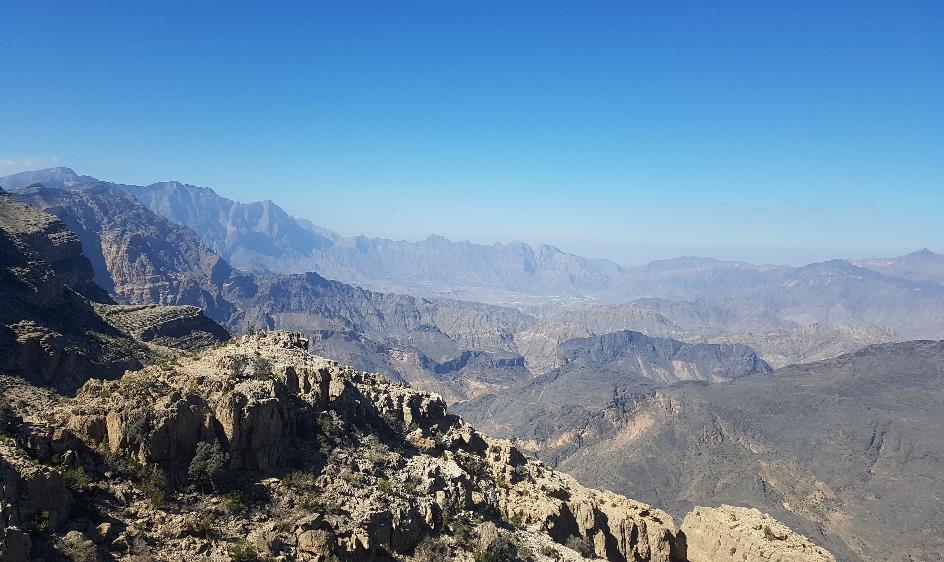 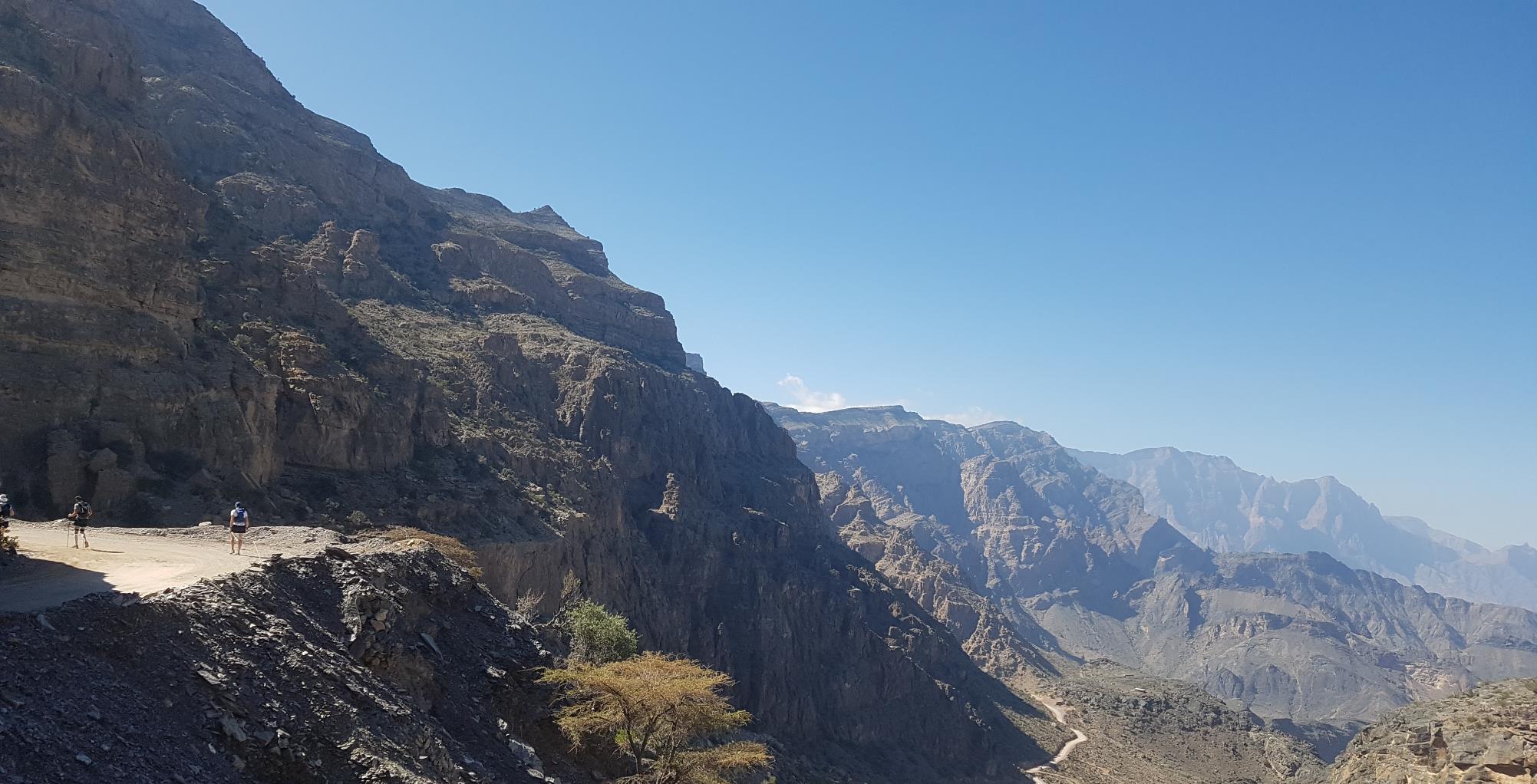 Day 8
Salmah plateau - hiking
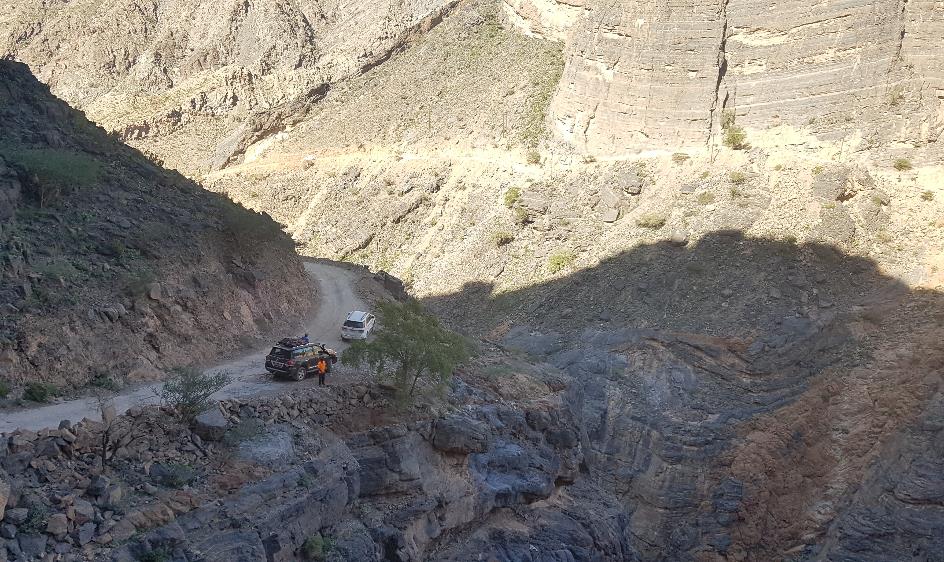 Day 8 of 9
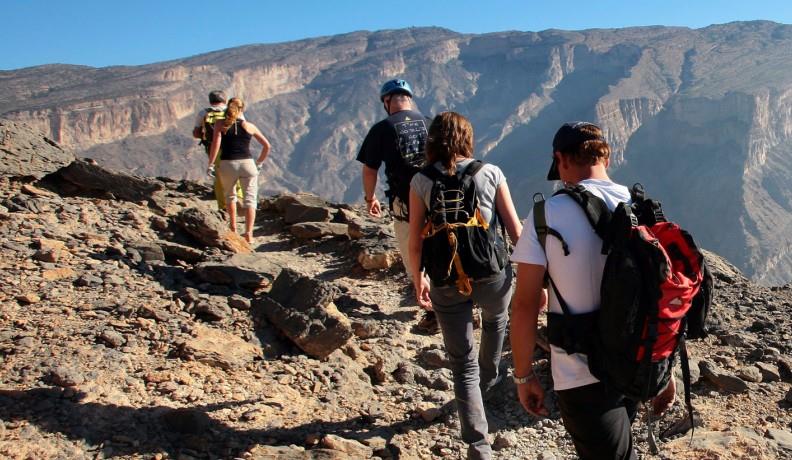 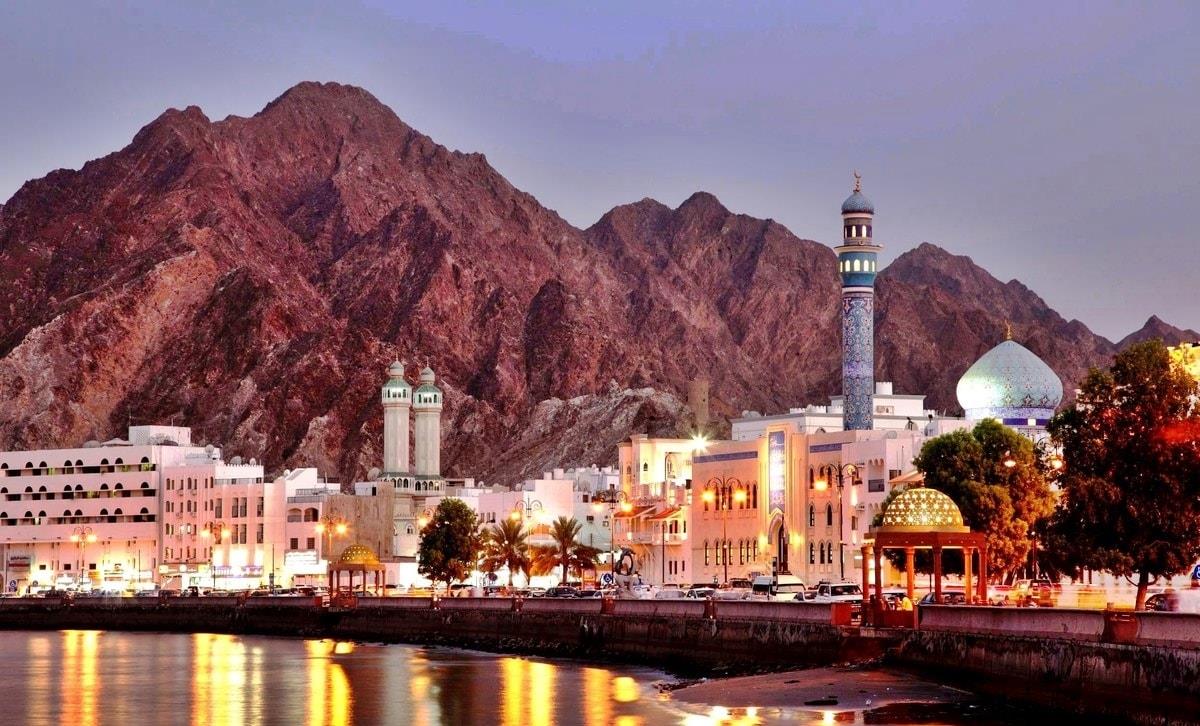 Day 9
MUSCAT
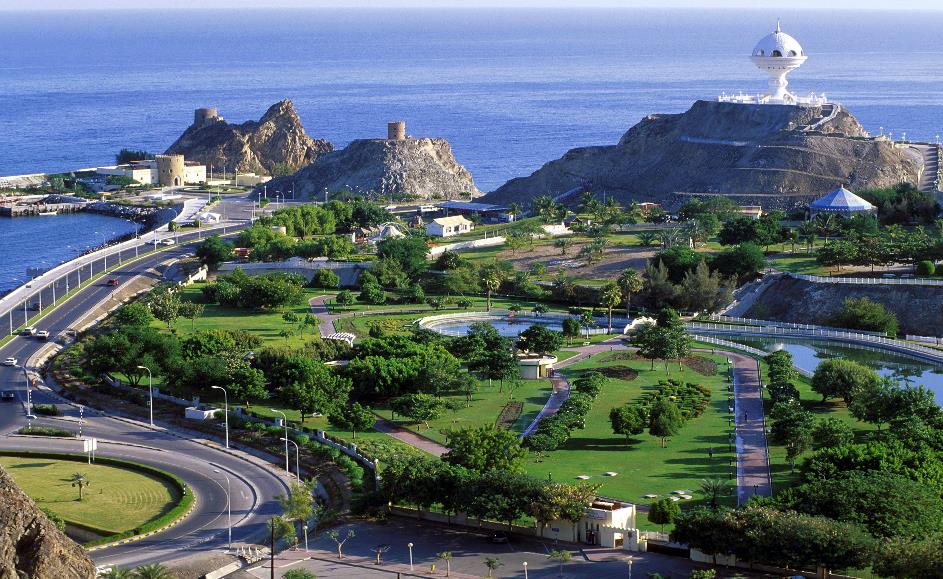 Day 9 of 9
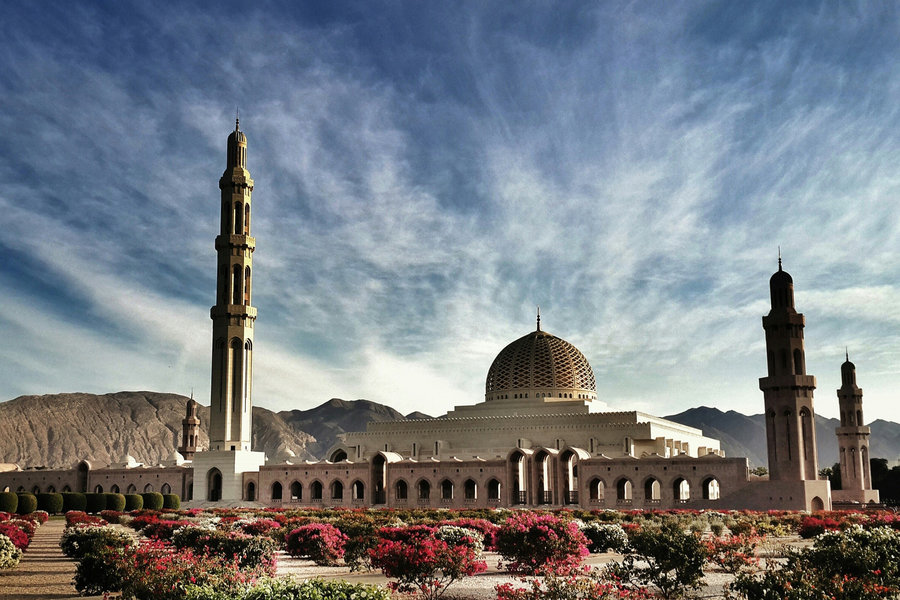 Hope to meet you again!
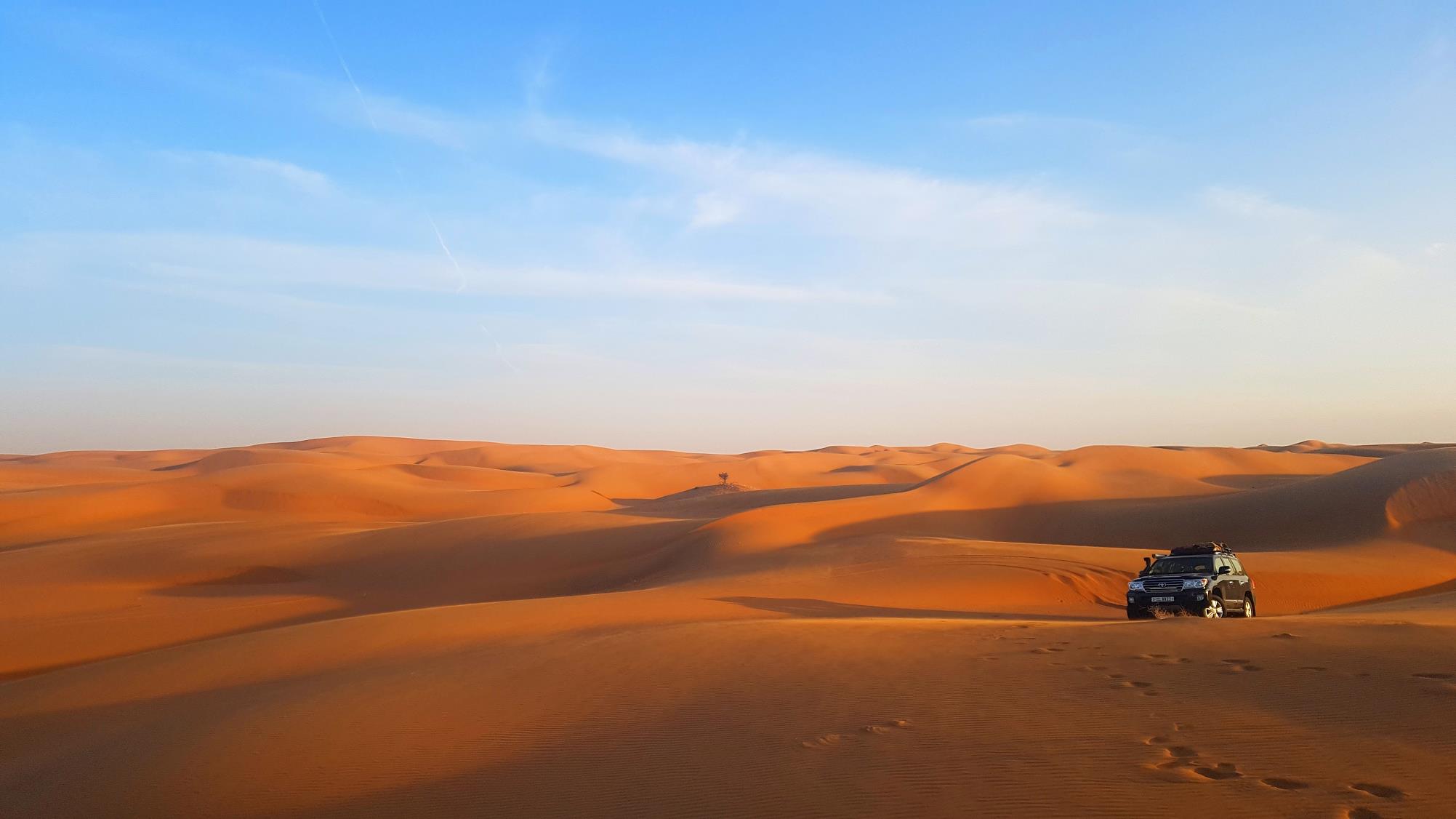 Whilst all Orient journeys are different, each of them at its heart is about experiencing the best of Oman's environment and culture, as well as getting to know the local people. As a result, we do our best to ensure that our presence is as beneficial as possible for both the local environment and its inhabitants.
When we arrive to set up camp, we always clean the surrounding area first, restoring it to pristine condition and do the same when we leave.
Orient journeys are always keen to support and promote local craftsmen, buy fresh fish from local fishermen and employ local guides and experts.
Thank You!
FOR BOOKINGS, PLEASE CONTACT:roy@orienttours.ae+971 6 5682323